用event class 从input的root文件中，由DmpDataBuffer::ReadObject读取数据的问题
Chi WANG
Yifeng WEI
Liu DONG
描述问题
以前的TClonesArray的方式读出的数据都没问题
单纯的event class读取数据有问题
(刘栋 用以前的DmpEvtHeader读数据时发现的)
----------------------------------------------------------------
现在都不用TClonesArray的方式读写数据，读数据有问题
2014/9/5
2
描述问题
Input root文件是simulation 的MC truth
读取bgo的信息


fEvtMCBgo是空指针被赋值
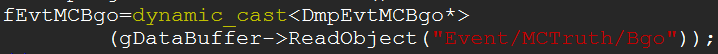 运行时break
2014/9/5
3
分析
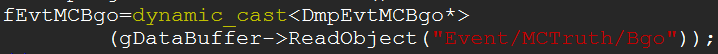 DmpDataBuffer中会自动获取input的root 文件，并拿到指定的Tree，返回需要绑定的指针
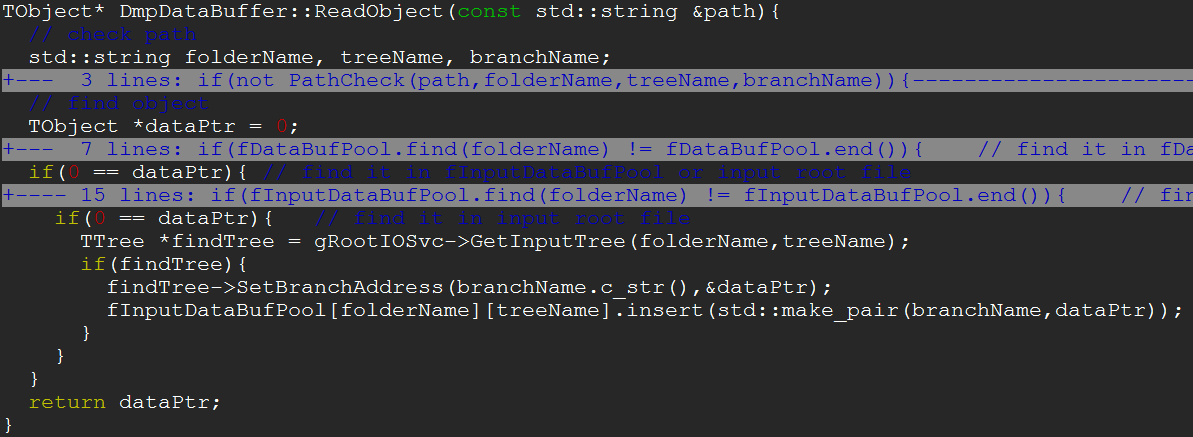 2014/9/5
4
尝试
逸丰尝试不通过DmpDataBuffer，自己手动读取branch
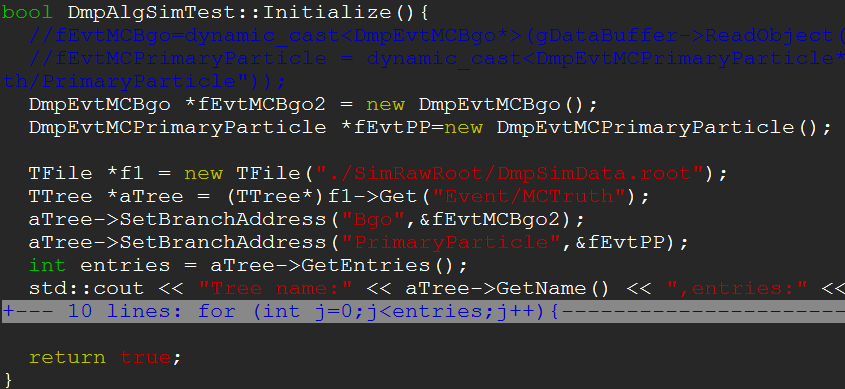 读取正常
2014/9/5
5
分析
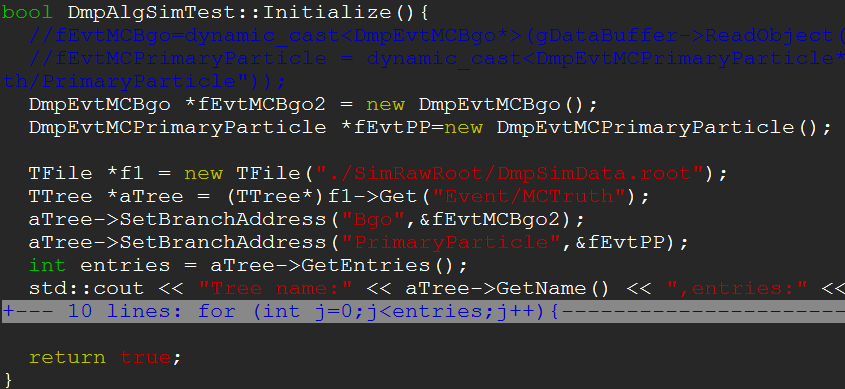 本质差别
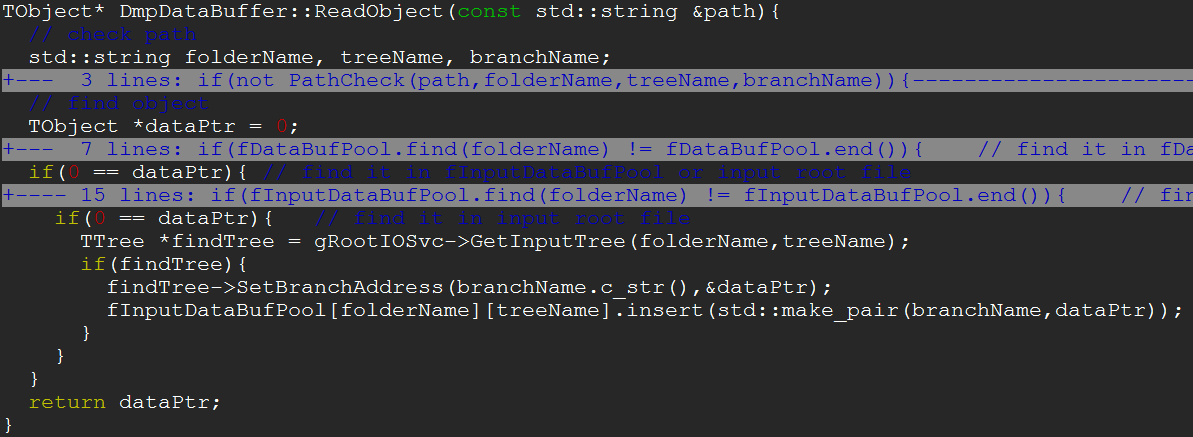 2014/9/5
6
证明
Break
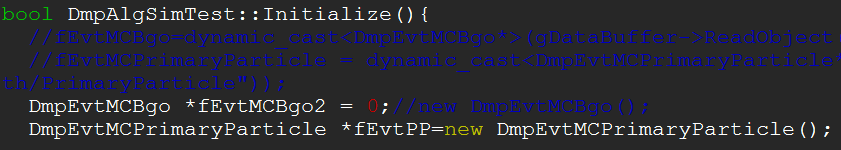 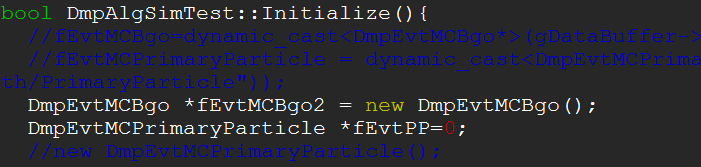 成功
2014/9/5
7
分析
DmpEvtMCBgo必须要创建对象再关联
DmpEvtMCPrimaryParticle可以直接使用空指针关联
DmpDataBuffer中都不会为event class创建对象，而是使用的TObject的空指针关联

为什么有的event class可以使用空指针而有的不行？
2014/9/5
8
DmpEvtMCBgo和DmpEvtMCPrimaryParticle的主要区别
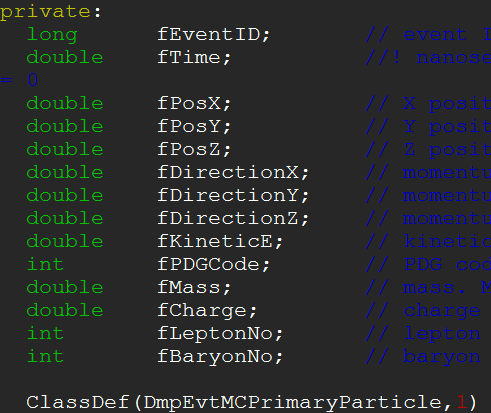 2014/9/5
9
之前刘栋发现问题时使用的event class
2014/9/5
10
结论
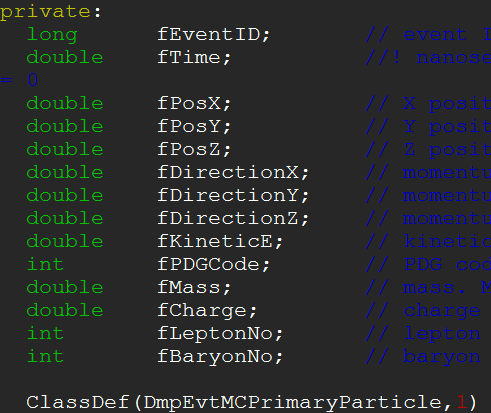 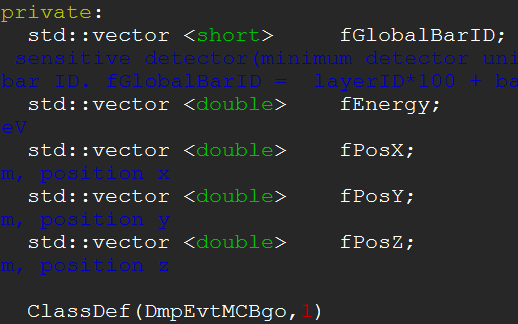 数据成员是简单类型（int，short等）的event class 可以用空指针去关联branch；如果含有复杂类型（vector或map），不能用空指针关联，必须要用户创建一个对象去关联
2014/9/5
11
解决方案
用户手动创建需要读取的event class的对象
将event class的指针交给DmpDataBuffer
DmpDataBuffer::ReadObject函数内部利用传入的指针关联到Branch

Note:	用户创建的event class对象因为已经交给了DmpDataBuffer管理，所以用户不能再delete这个对象
2014/9/5
12
实现与使用
实现请具体参考DmpDataBuffer::ReadObject()
使用

例：
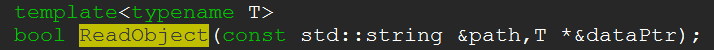 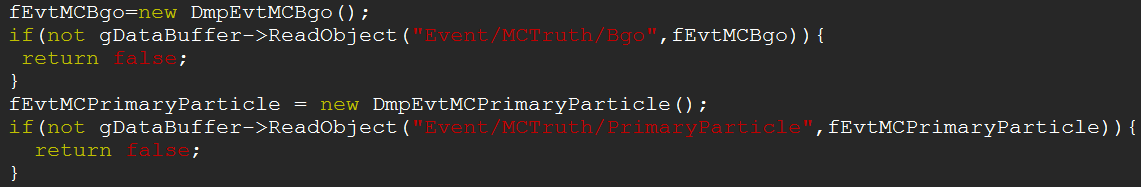 2014/9/5
13
Thank you
2014/9/5
14